Wish something good to your friend
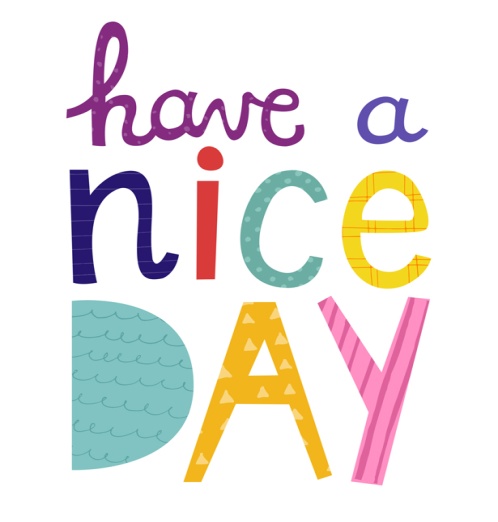 wish you to 
get a good mark  
have a nice day 
wish you luck 
good luck! I wish you success
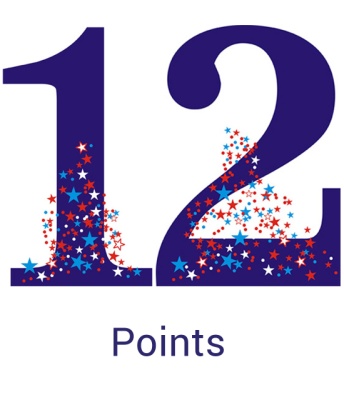 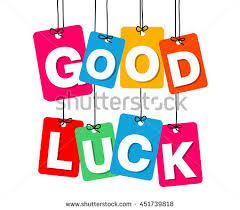 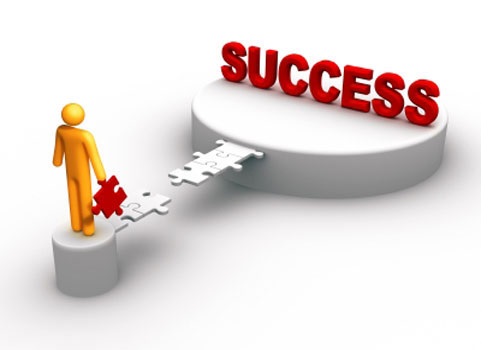 Healthy way of life
Put the words of the proverbs about health in a logical order
a day apple an away keeps doctor a
not eat but live to live eat to
a mind sound in body a sound
Proverbs about health
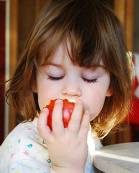 An apple a day keeps a doctor away
Live not to eat but eat to live
A sound mind in a sound body
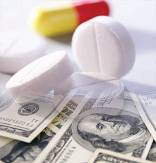 Find the Ukrainian equivalents for these English proverbs
У здоровому тілі здоровий дух
An apple a day keeps a doctor away
Живи не для того, щоб їсти, а їж для того, щоб жити.
Live not to eat, but eat to live
Яблуко в день здоров’я прибавляє
A sound mind in a sound body
Check yourself
*Parts of body  	 *illness		*symptoms
-nose			-toothache		-a high temperature
-mouth		-a fever		-a cough
-body			-headache		-a sneeze
-skin			-a flu			-feel cold
-fingernails		-bronchitis		-a sore throat
-teeth			-earache
Check yourself
Feel unhappy
Keep body clean
Wash hands
Visit doctor
Stay healthy
Do sport